Monday September 14, 2015Mr. Goblirsch – Economics
OBJECTIVE – Students Will Be Able To – SWBAT:
 - Explain the basic principles, the role of the consumer, and the role of the government in the American free enterprise system.

AGENDA:
WARM-UP: “Land of Opportunity” Journal
CONCEPT: American Free Enterprise System (NearPod)
GROUPS: Externalities
ASSIGNMENT: Chapter 3 Vocab Boxes

***Unit 1 Test THURSDAY 9/17 (Chapters 1, 2, 3, & 8)***

“Land of Opportunity” Journal WARM-UP: (Follow the directions below)
***5 minutes***
Write a ½ page journal entry on the topic below:
	For centuries, America has often been referred to as the “land of 	opportunity.”  Explain in your own words 1) what you think this 	means, 2) why you think America is called that.
Chapter 3:  American Free Enterprise
  Benefits of Free Enterprise
  Promoting Growth & Stability
  Providing Public Goods
  Providing a Safety Net
PRIOR KNOWLEDGE:Benefits of Free Enterprise
CHARACTERISTICS:
Property Rights
Profit Motive
Open Opportunity
Voluntary Exchange
Competition
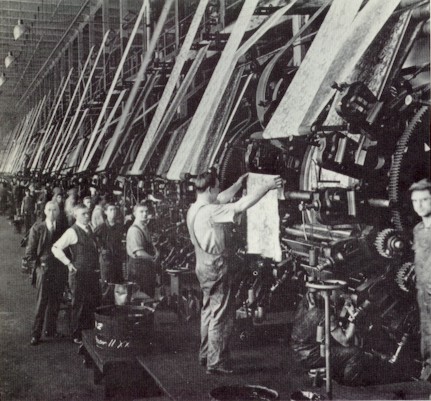 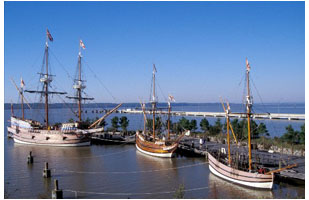 The Role of the Consumer
 Consumers make their desires known through purchases

 Tells Producers:
	 What to produce
	  How much to produce
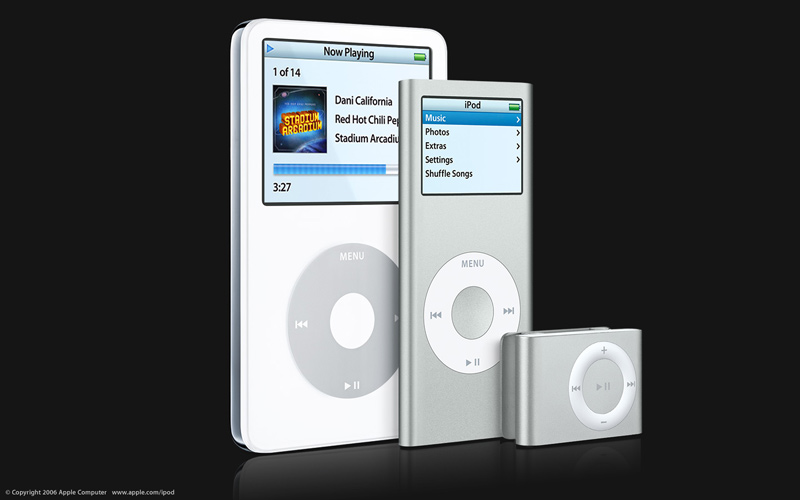 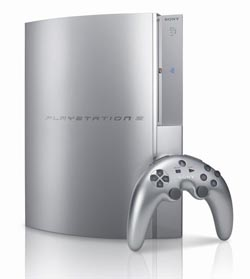 The Role of the Government
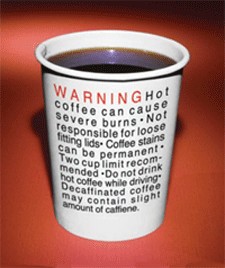 Educate Consumers
Public Disclosure laws

Protect the Health, Welfare & safety of Society
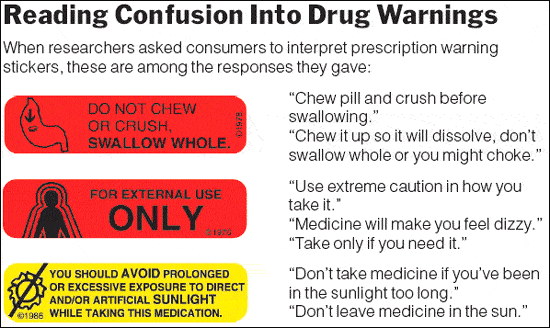 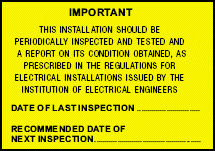 STRUCTURED ACADEMIC DISCUSSION:
The role of the consumer in the American Free Enterprise system is …
The role of the government in the American Free Enterprise system is  …
Section 2:  Promoting Growth & Stability
Macroeconomics
 Deals with the entire  economy.
Microeconomics
 Deals with specific markets
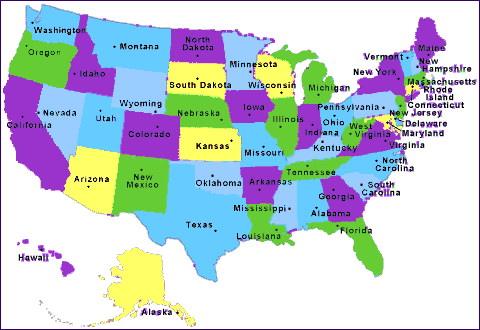 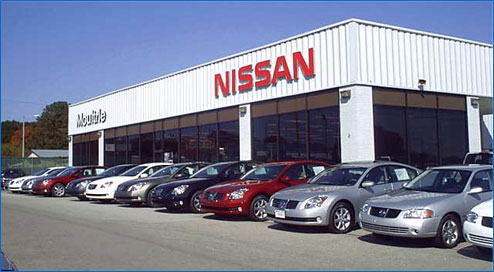 Tracking Business Cycles
Gross Domestic Product (GDP)

 Total of all G & S produced within a country’s border
Business Cycle
 Graph showing the ups and downs of GDP
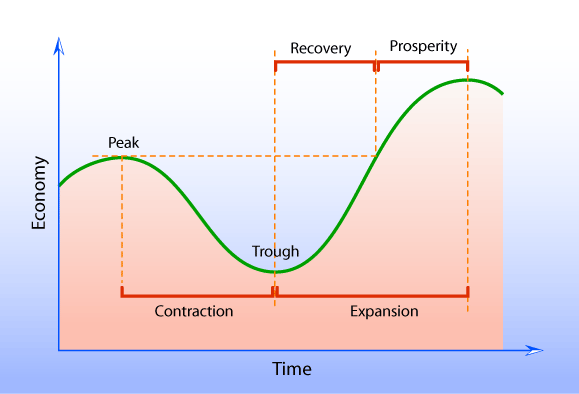 STRUCTURED ACADEMIC DISCUSSION:
The difference between macroeconomics and microeconomics is …
GDP is …
Promoting Economic Strength
  Employment
  Growth
  Stability
  Economic Citizenship
		 Voting to change economic policy
Technology & Productivity
Technology increases Productivity

  Innovation
		Assembly lines
		Computers	
		Robots
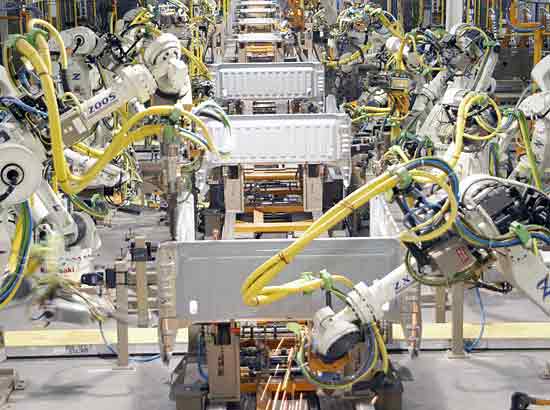 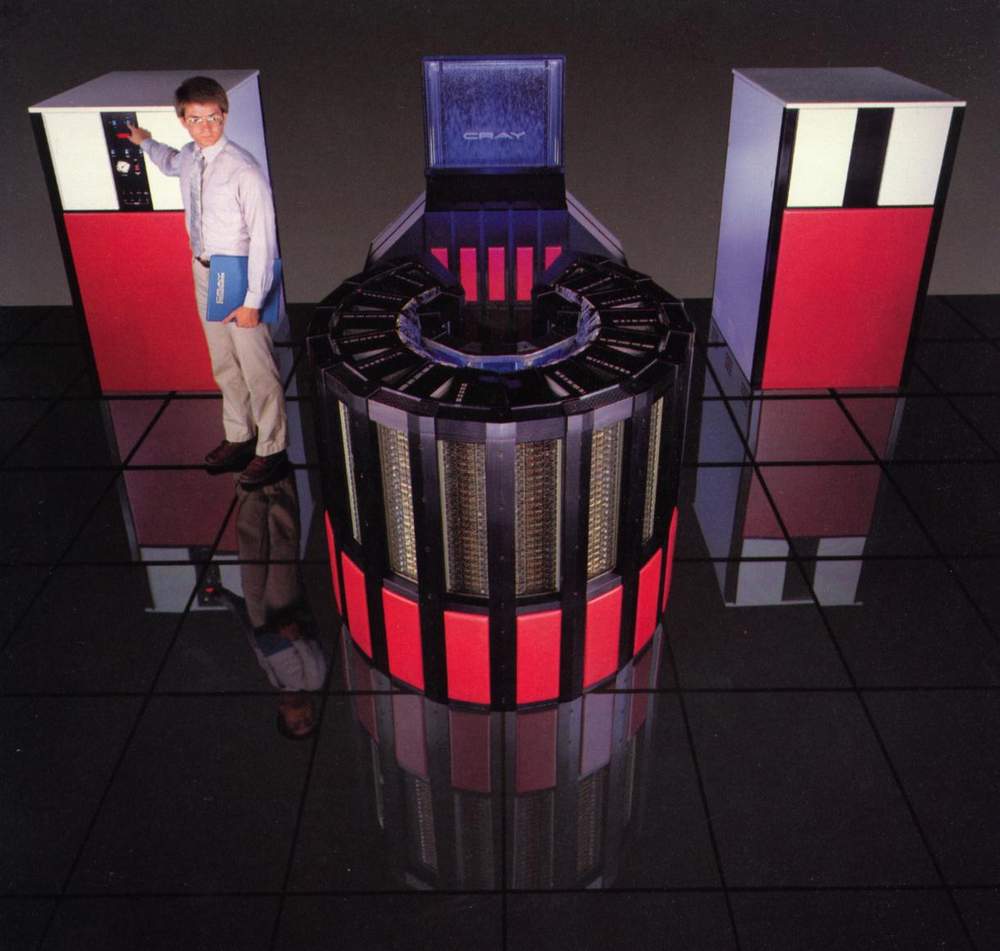 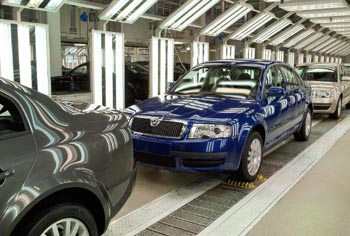 Negative Effects of Regulation
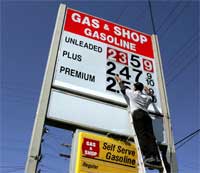  Costs Businesses
 Costs Consumers

 Must establish a Cost Benefit Analysis
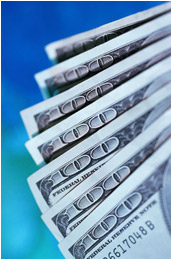 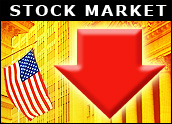 STRUCTURED ACADEMIC DISCUSSION:
The government promotes economic strength by …
Sometimes government involvement can have a negative effect because …
Section 3:  Providing Public Goods
When Free Market doesn’t provide the government will
Market Failure when the market doesn’t provide.

Free Riders are a problem.
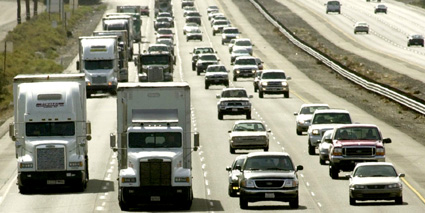 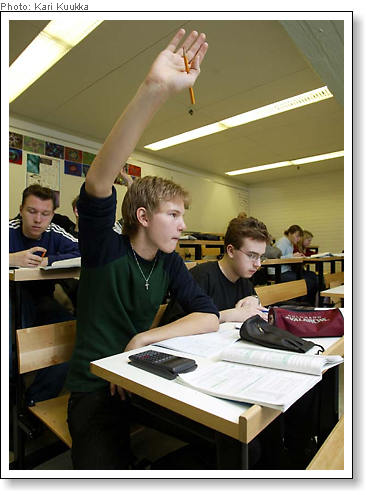 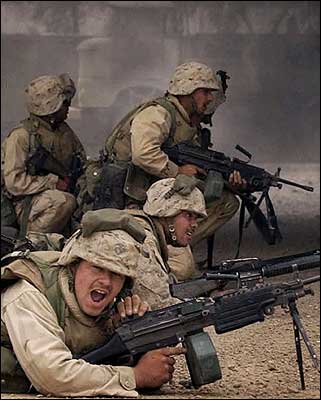 Positive Externalities a beneficial side effect of economic activity
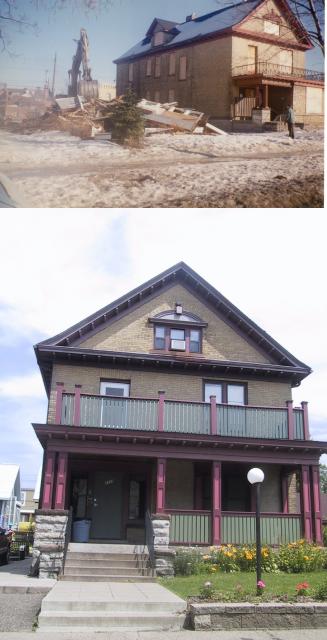 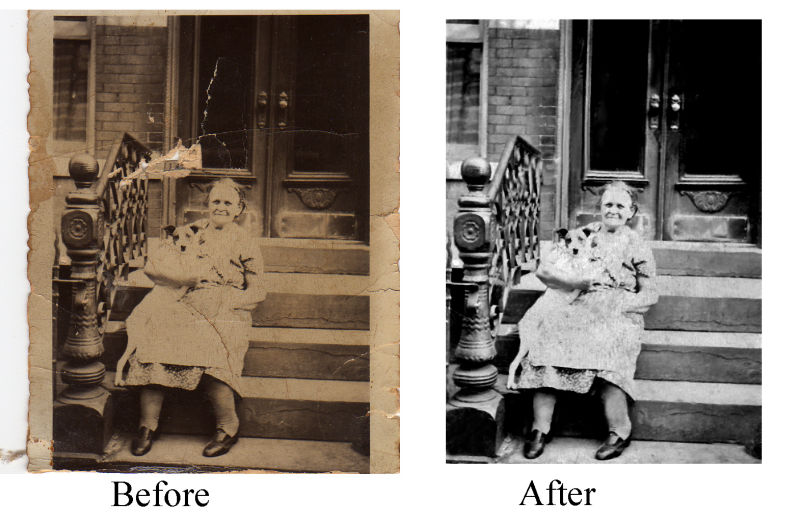 Negative Externality:   _____________________________________________
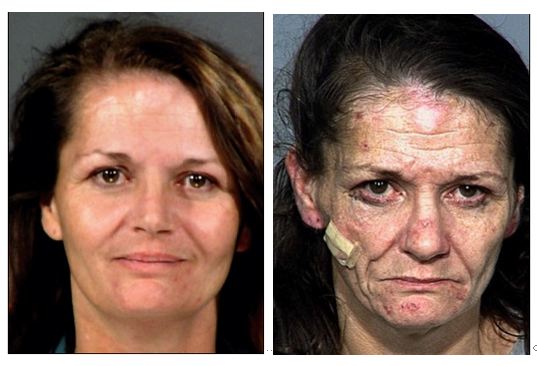 Drug Use – Environmental  Issues  (Radiation)
Negative Externality:  a harmful side effect of economic activity
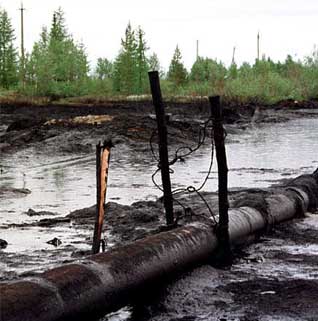 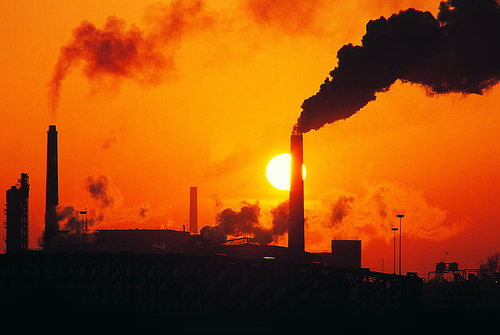 Pollution
EXTERNALITIES
DIRECTIONS:  Create a list of the positive and negative externalities 	of the scenario below.
SCENARIO: The city of Ceres is deciding to purchase an abandoned 	business complex and the surrounding homes.  The city wants to 	destroy the structures and turn the land into a recreational park 	for city dwellers, complete with baseball fields, basketball courts, 	tennis courts, a swimming pool, and a bicycle path.  Some of the 	city leaders support the plan and others condemn it.  Work with 	your pod to speculate on both sides of why some feel it is a good 	idea, and others feel it is not a good idea.
NEGATIVE
POSITIVE
CLOSURE: Chapter 3 Vocab Boxes
For each of the terms below, complete a Vocab box like seen to the right:
Profit Motive
Competition
Private Sector
Public Sector
Free Rider
***Complete the Vocab Boxes on a separate 
      piece of paper in order to turn it in
DUE WEDNESDAY - 9/16